Understanding the building blocks of branding and brand management
Source: USI, Switzerland
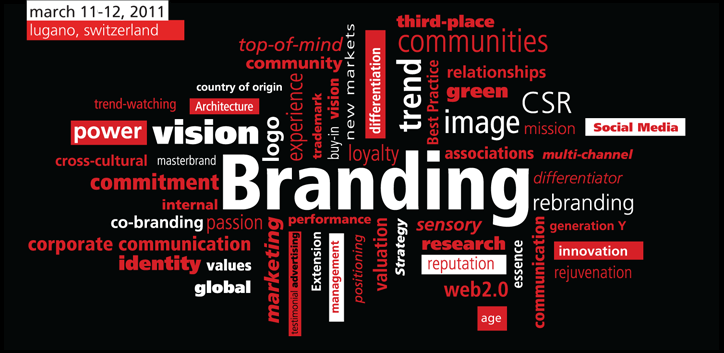 Warm-Up Exercise – 3 minutes
Think of your favourite brand
Now write as many things down about it as possible – objects, feelings, experiences, words or phrases that you associated with them
Heating up: 2 mins
Now that you have written out these things about your favourite brand, choose any 5 things and write one sentence each about how this thing came to be important for you
CATEGORY
EMPLOYEES
STAKEHOLDERS
BRANDING
PRODUCT
CUSTOMERS
INSTITUTIONS
Awakening to the financial value of brands
E.g. Brand Asset Valuator (BAV)

Brand as a trademark whose value is never really exploitable

”Spreadsheet” view of brands and branding
Useful for Mergers & Acquisitions but not much else
BAV
The life of a Brand Manager (then)
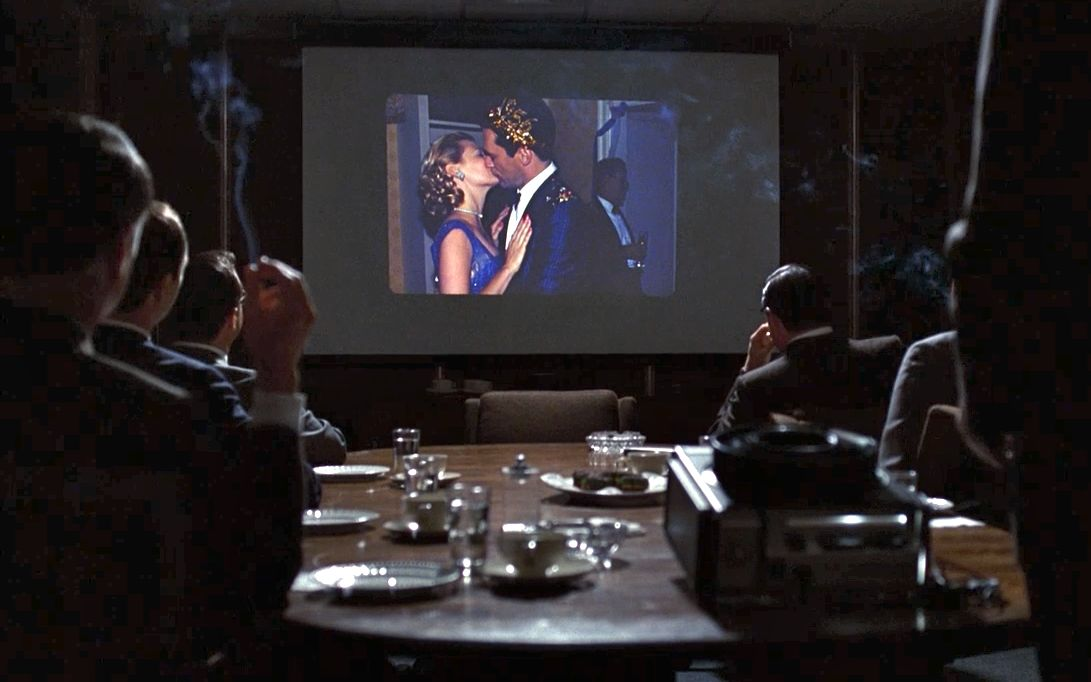 @Pic credit: IMDB
[Speaker Notes: Someone who sat on the other side of the table as charismatic admen told them what their brand meant.]
The life of a Brand Manager (then)
@Pic credit: IMDB
[Speaker Notes: Someone who sat on the other side of the table as charismatic admen told them what their brand meant.]
Why do brands exist?
Simplify choice
Promise quality
Reduce Risk

Charge Premium
Asset on the balance sheet
BRAND
“name, term, sign, symbol, or design, or a combination of them, intended to identify the goods and services of one seller or group of sellers and to differentiate them from those of competition.”
What is a Brand?
CMO – Set of associations/impressions
Economist - Ability to charge premium
Accountant – Intangible Asset
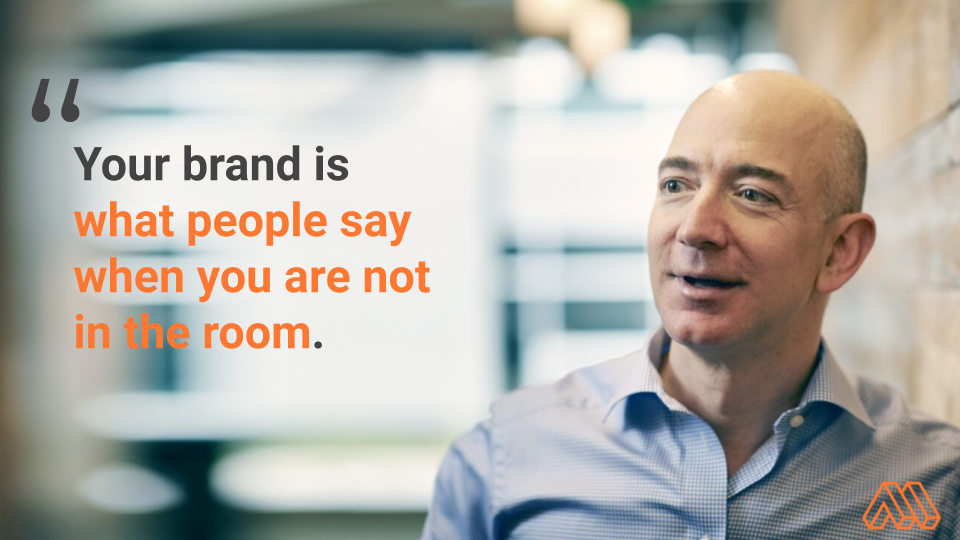 Create => Measure => Increase
Resources
Gobe, Marc (2001), Emotional Branding: The New Paradigm for Connecting Brands to People. New York: Allworth Press.
RECAP
Brands are complex entities
They don’t take well to ‘Management’
Treat them like little children